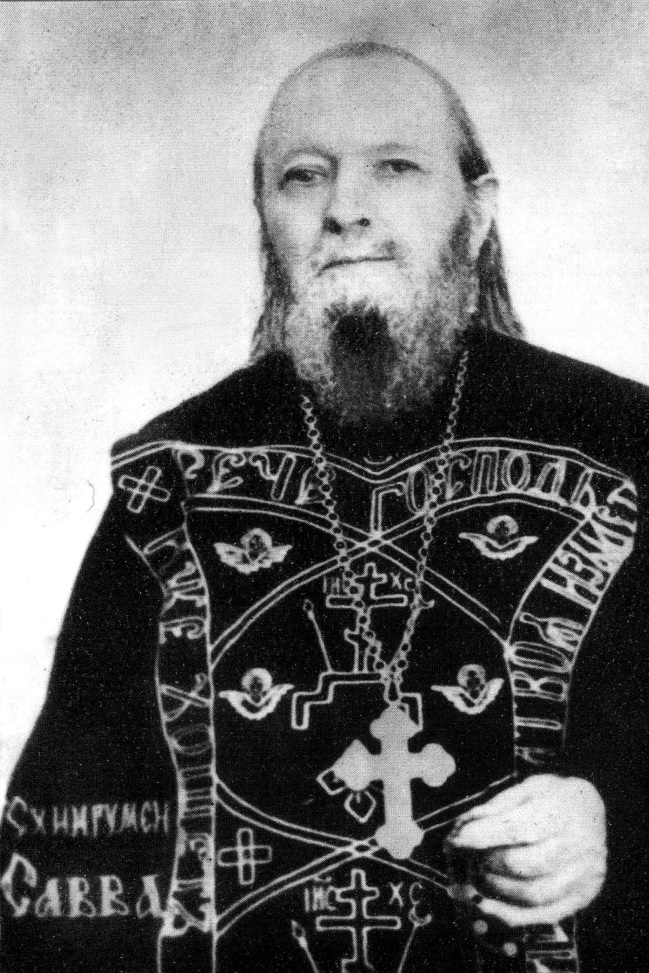 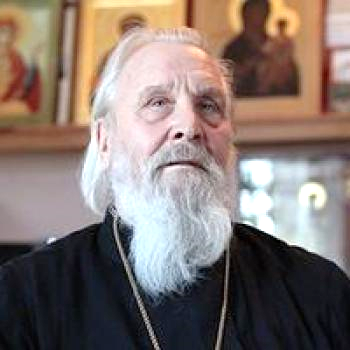 Вечер памяти схиигумена Саввы,
2016  год
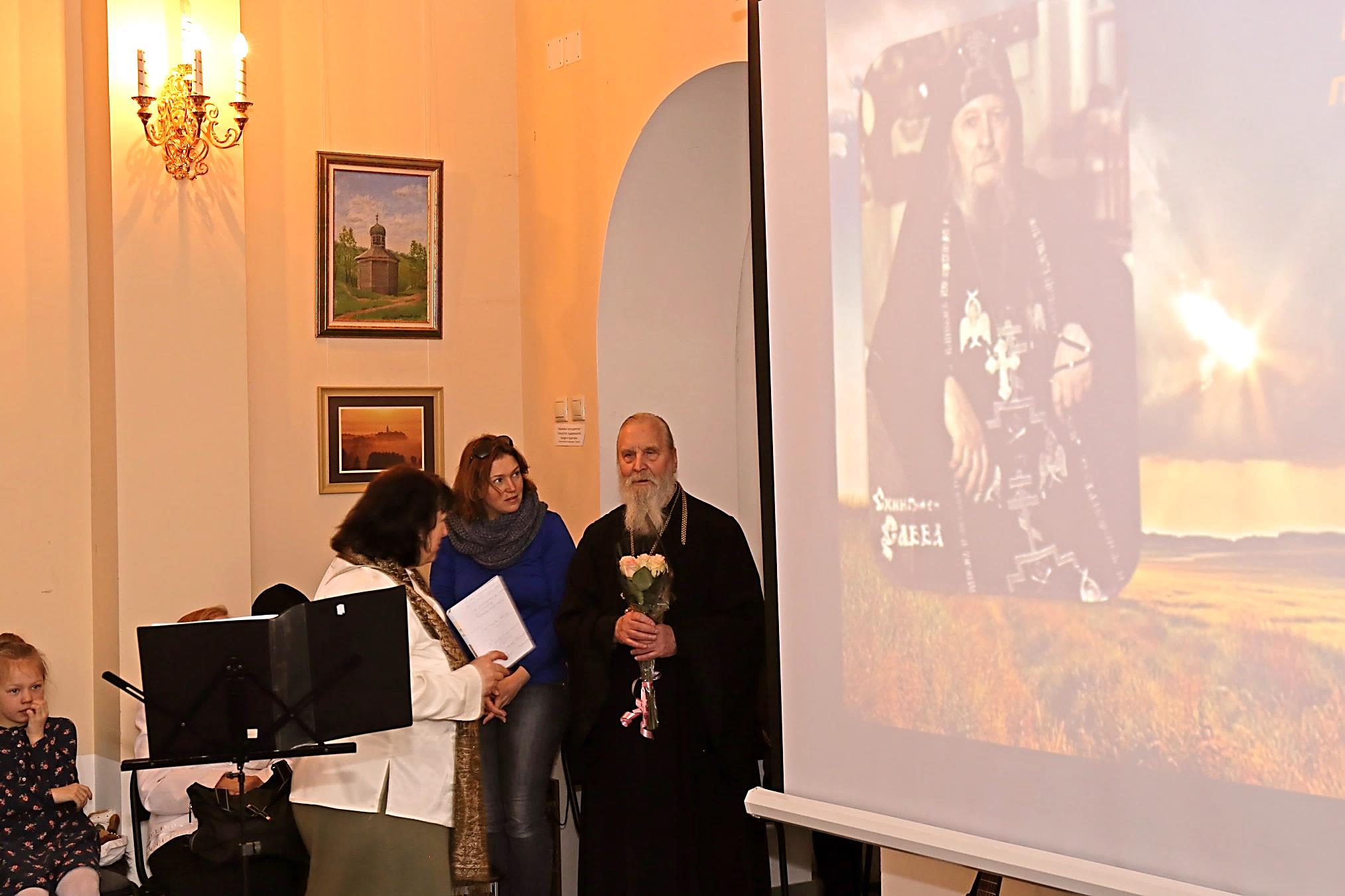 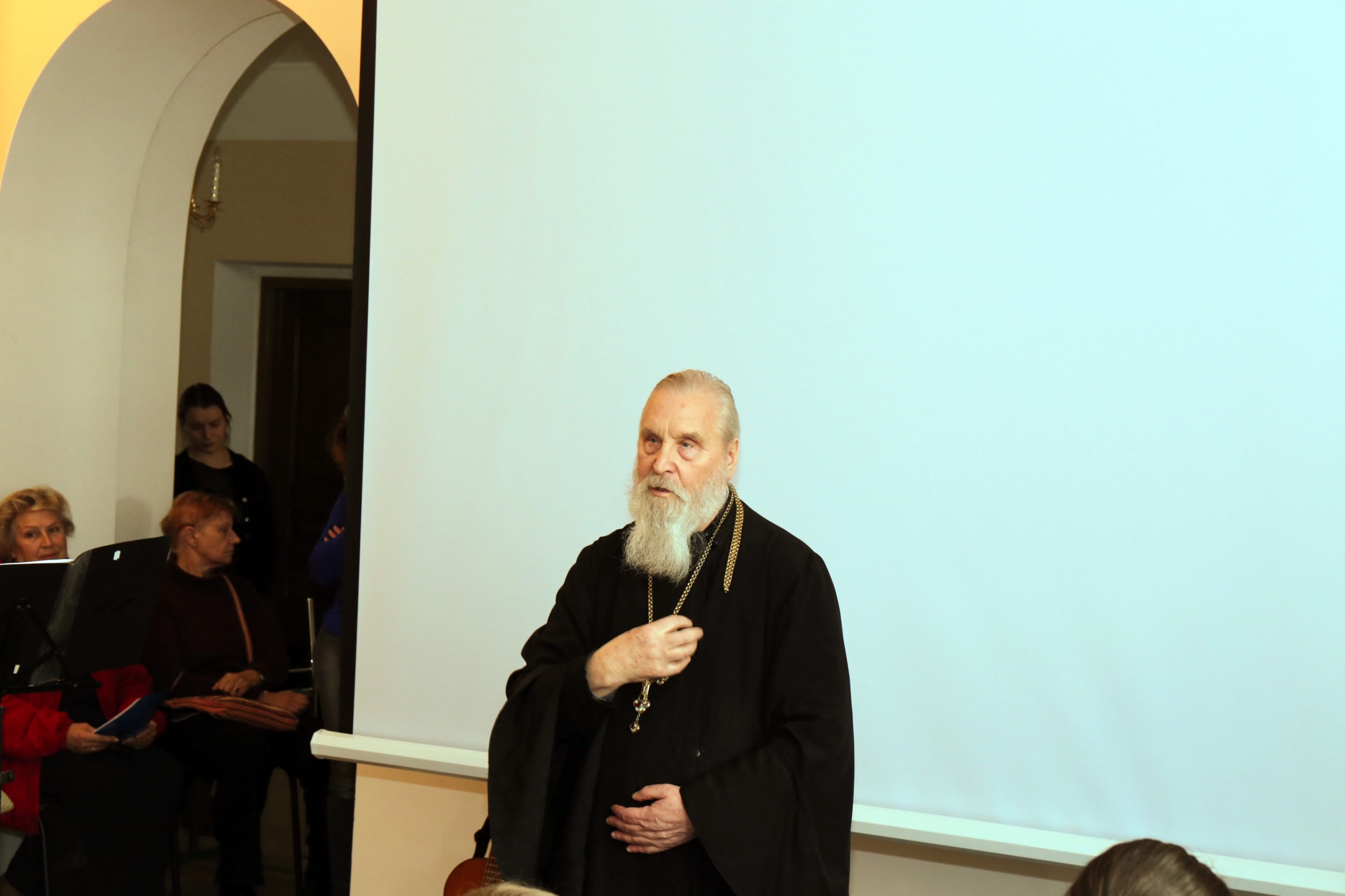 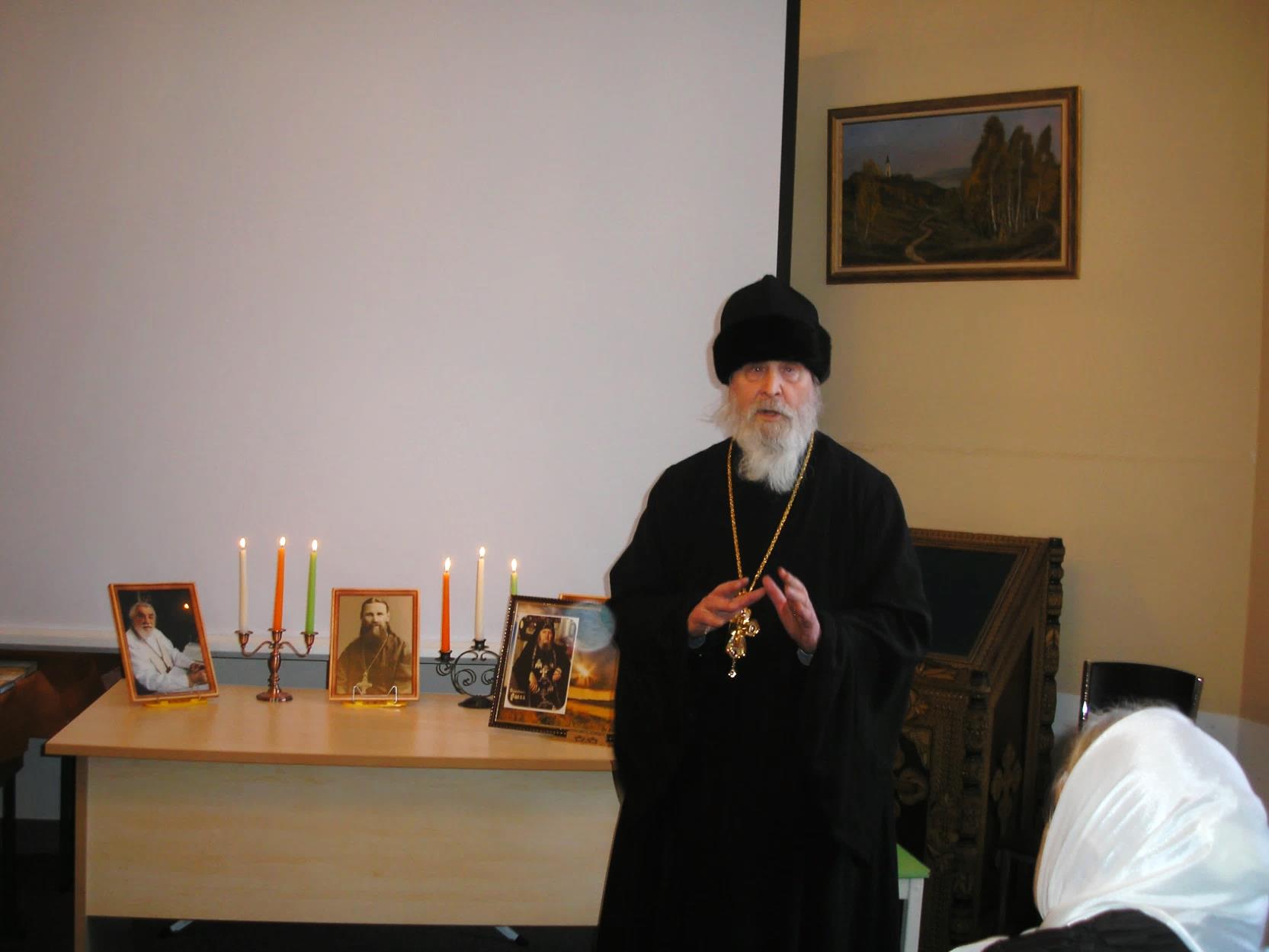 Вечер 201 7  года
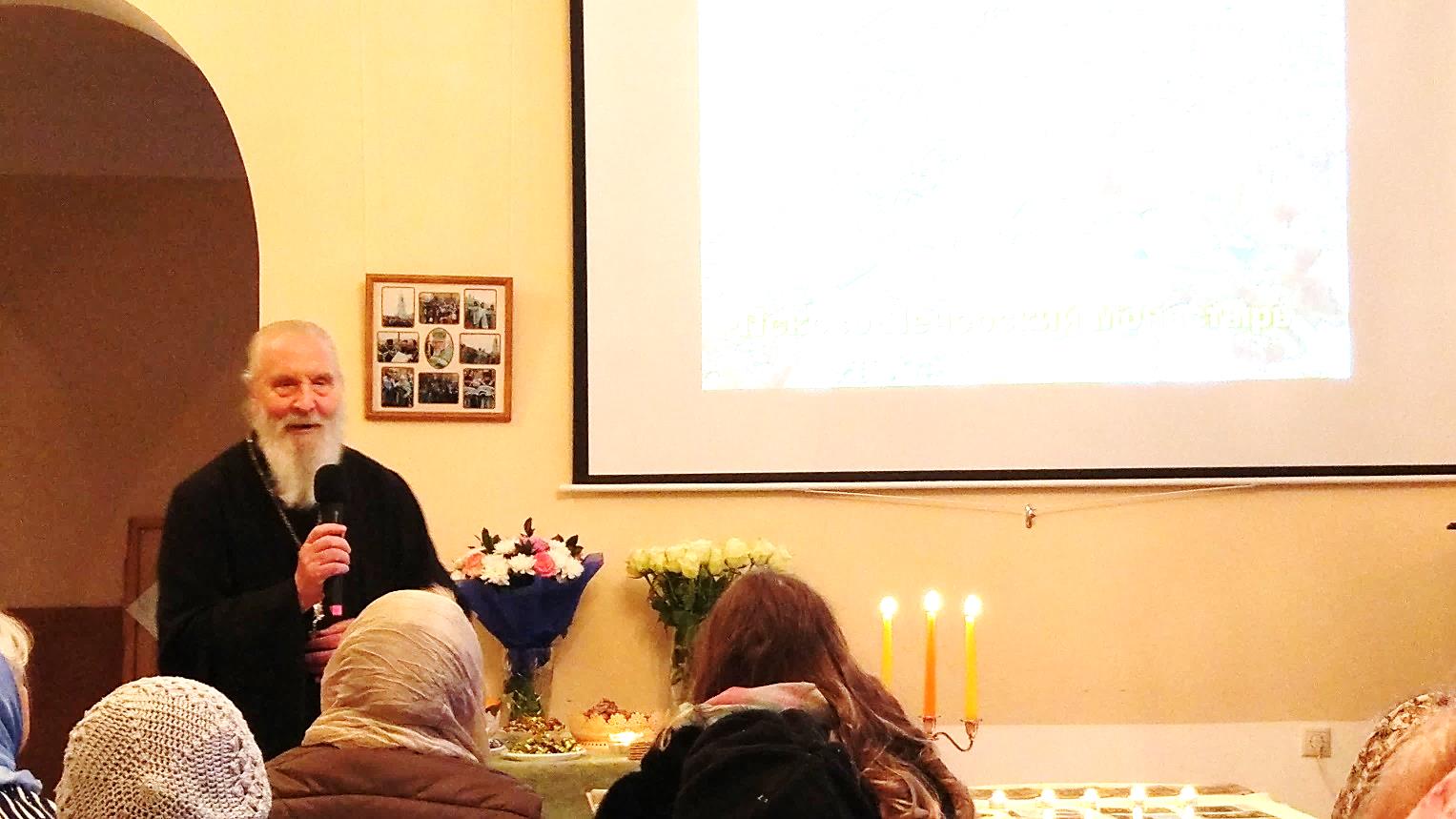 Вечер памяти схиигумена Саввы

2018 год
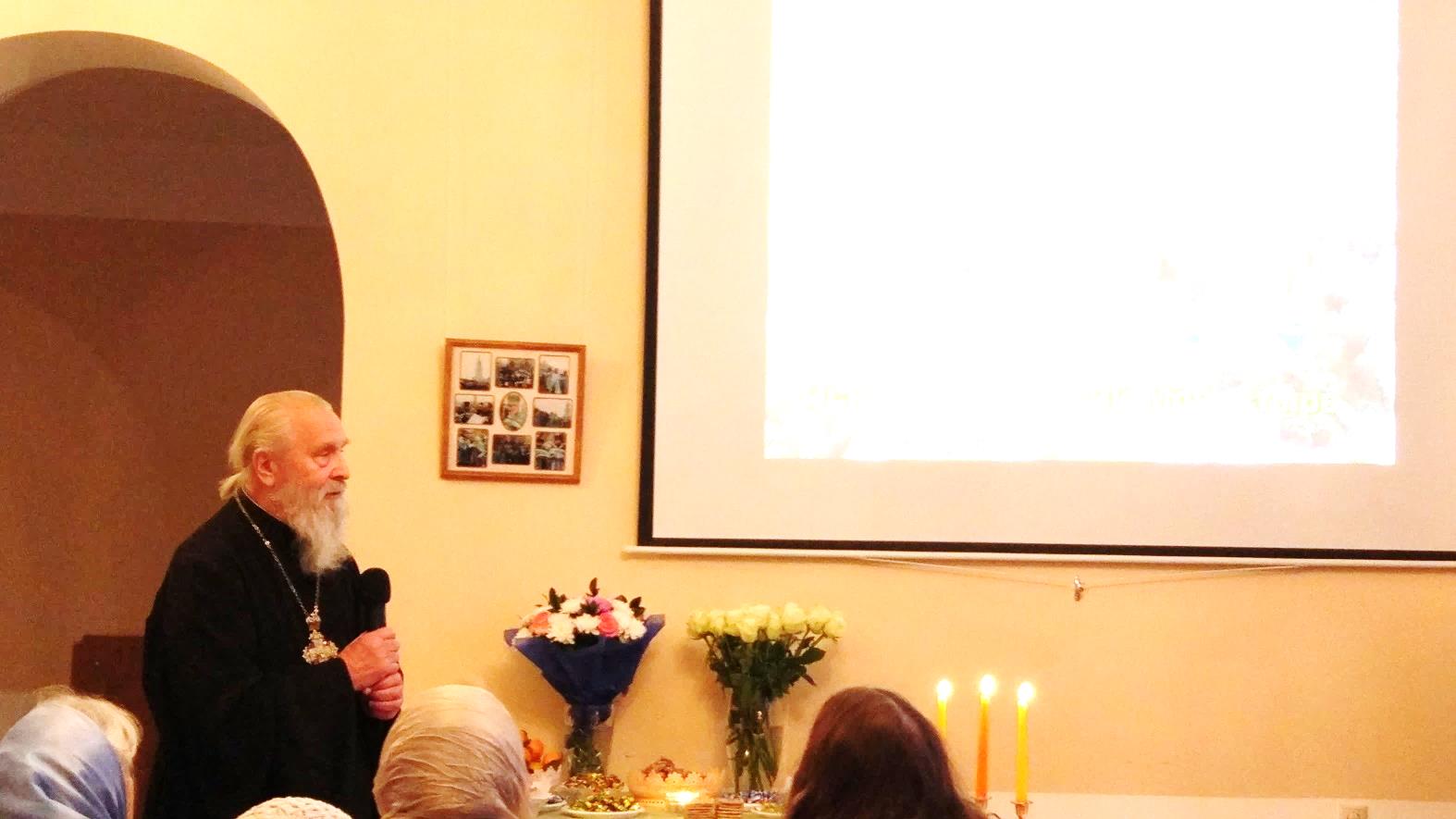 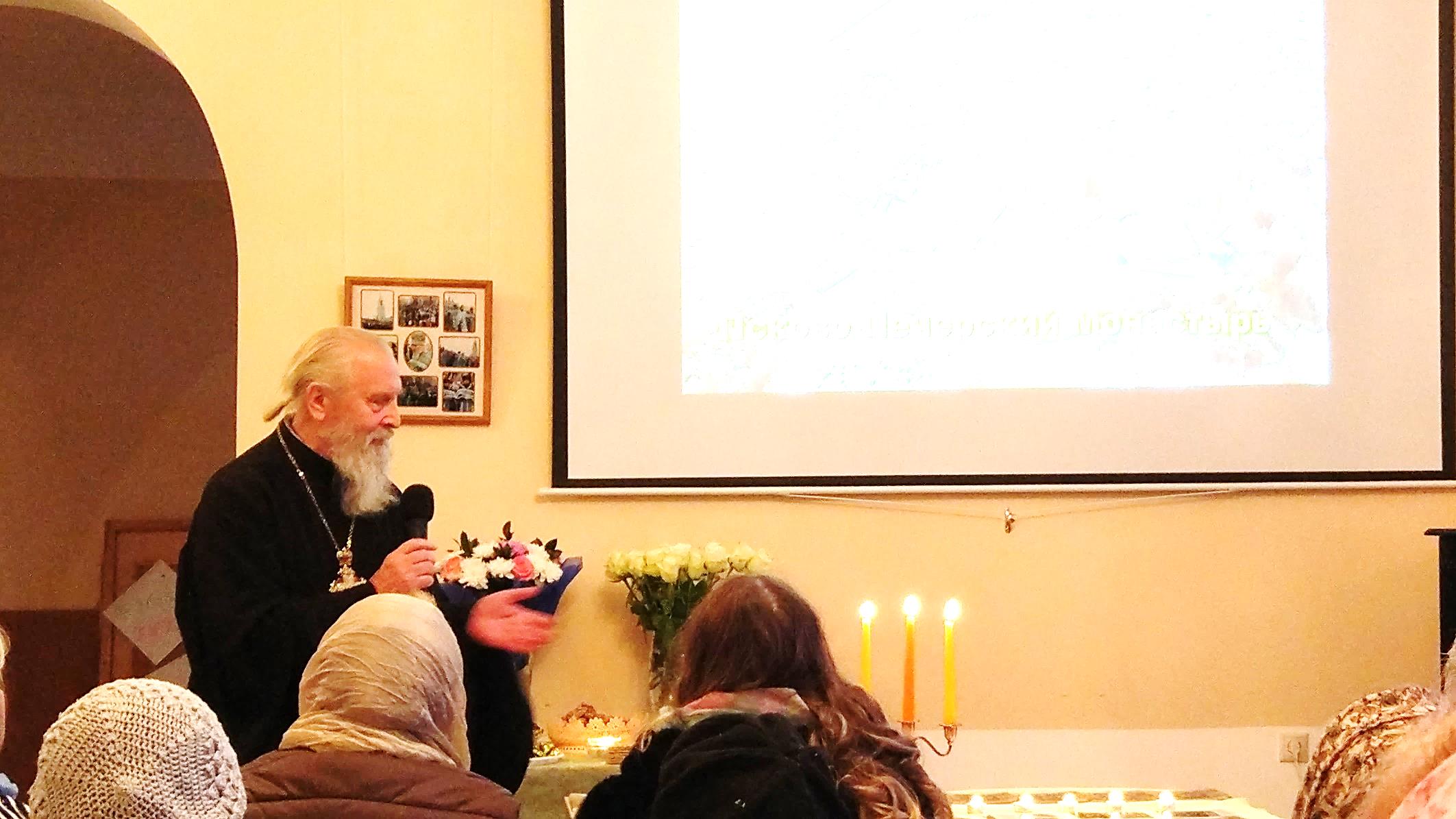 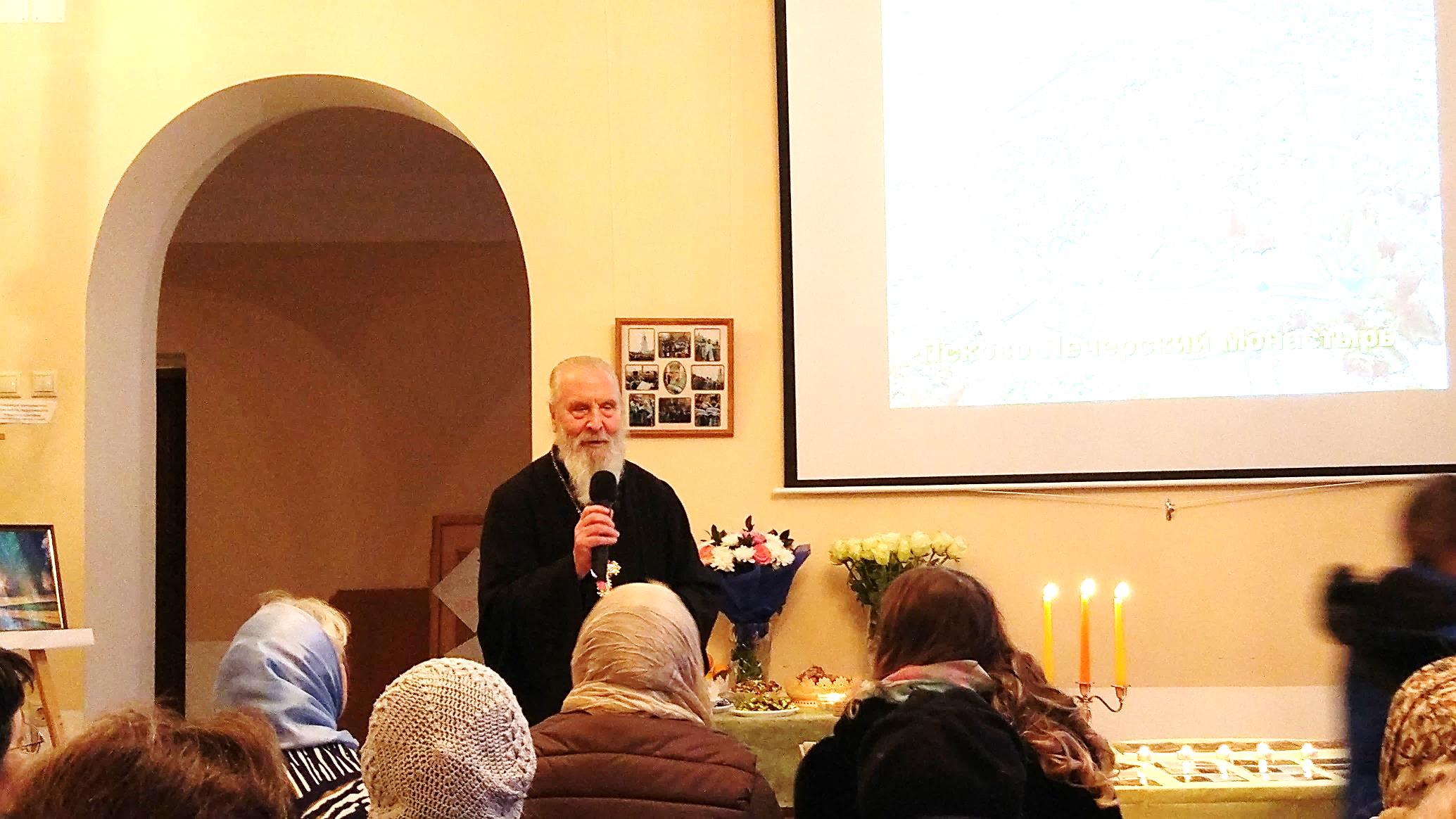 Интересный рассказ отца Георгия о своем духовном отце
Воспоминания, размышления, благодарность сердечнаясхиигумену Савве.
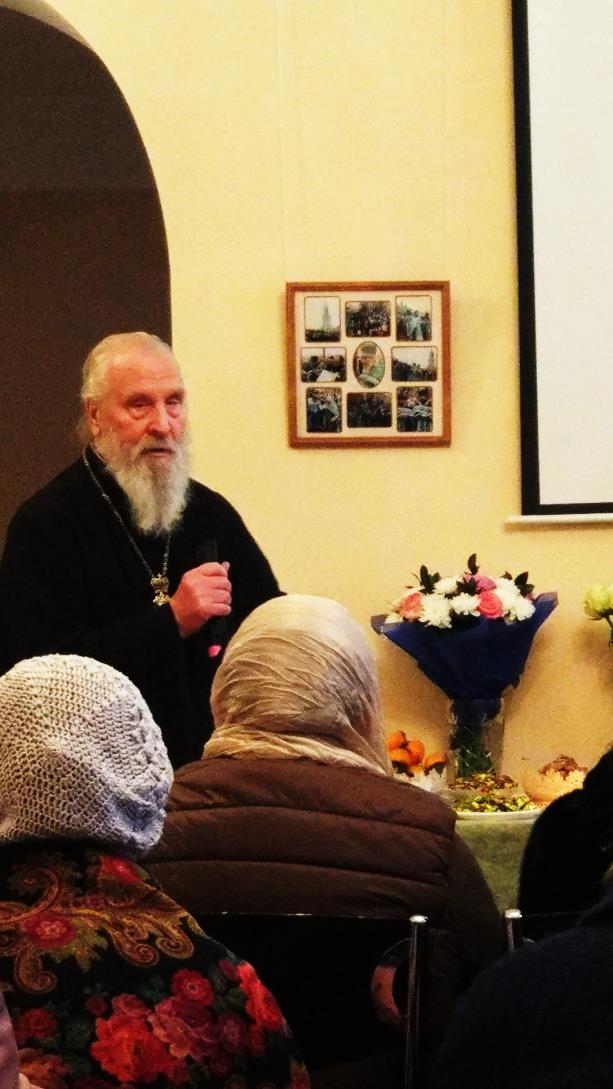 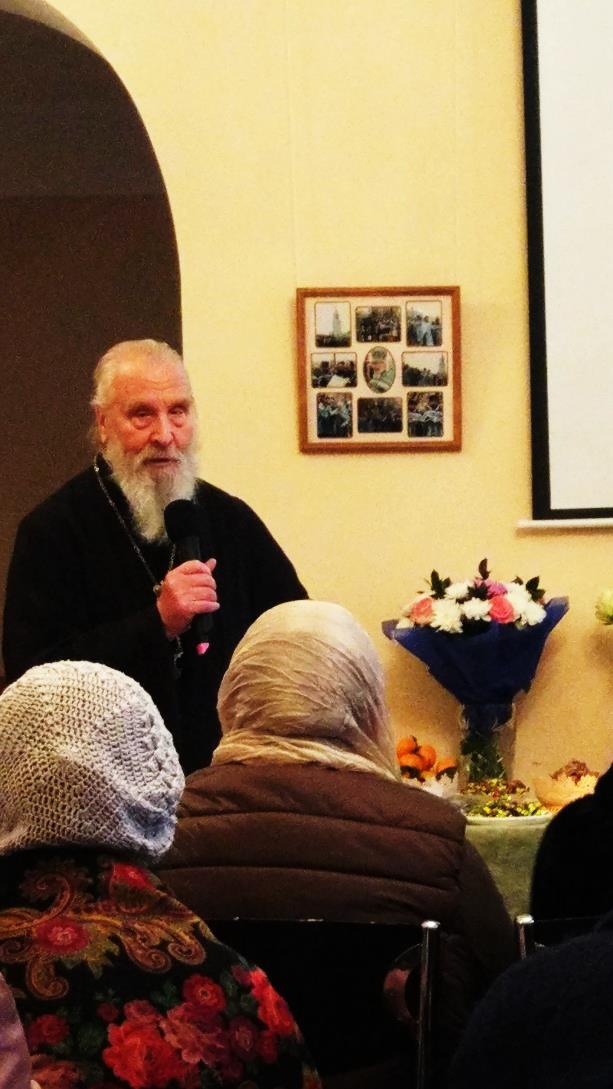 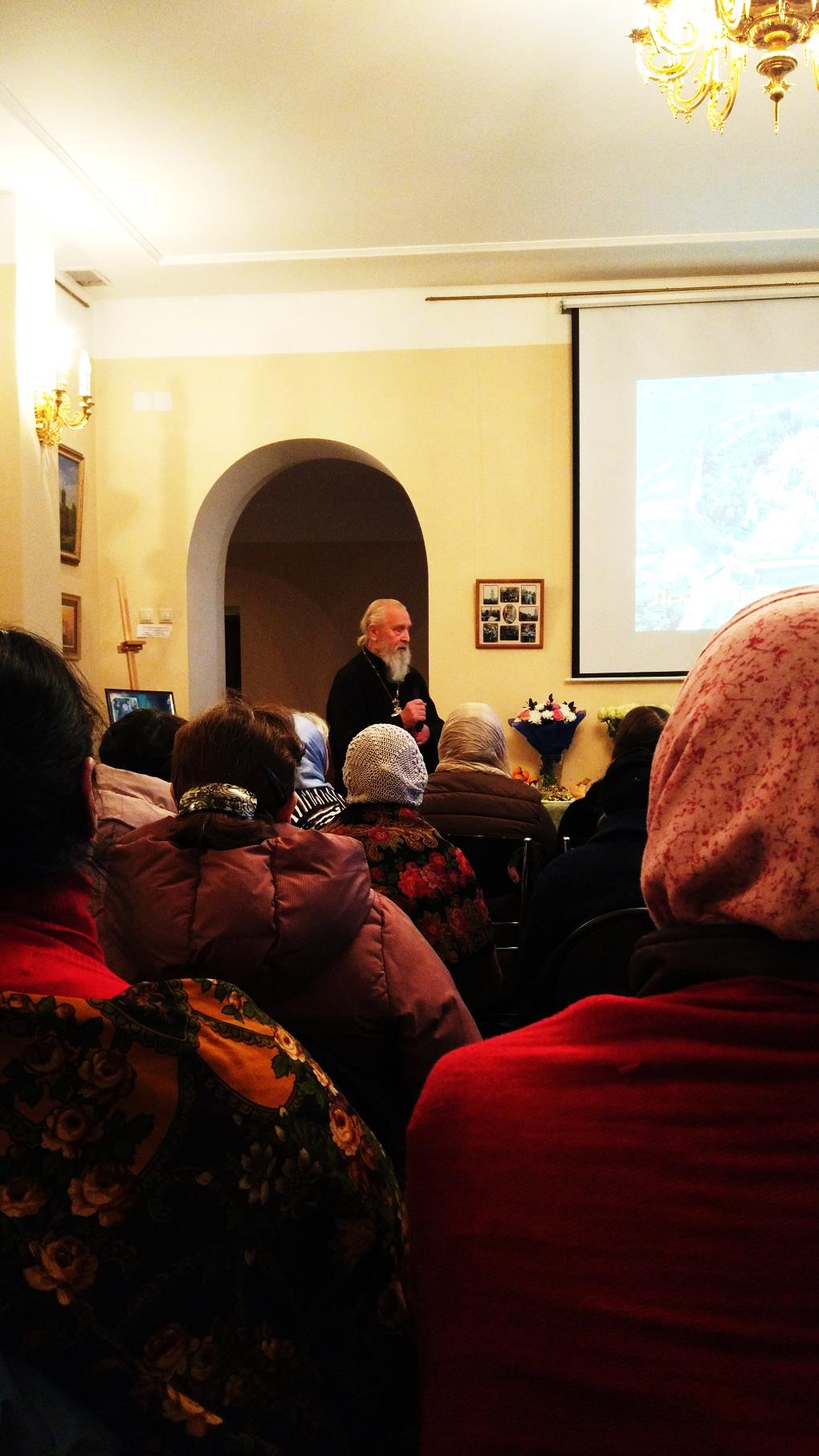 Удивителен Промысел  Божийи Божие благоволение!...
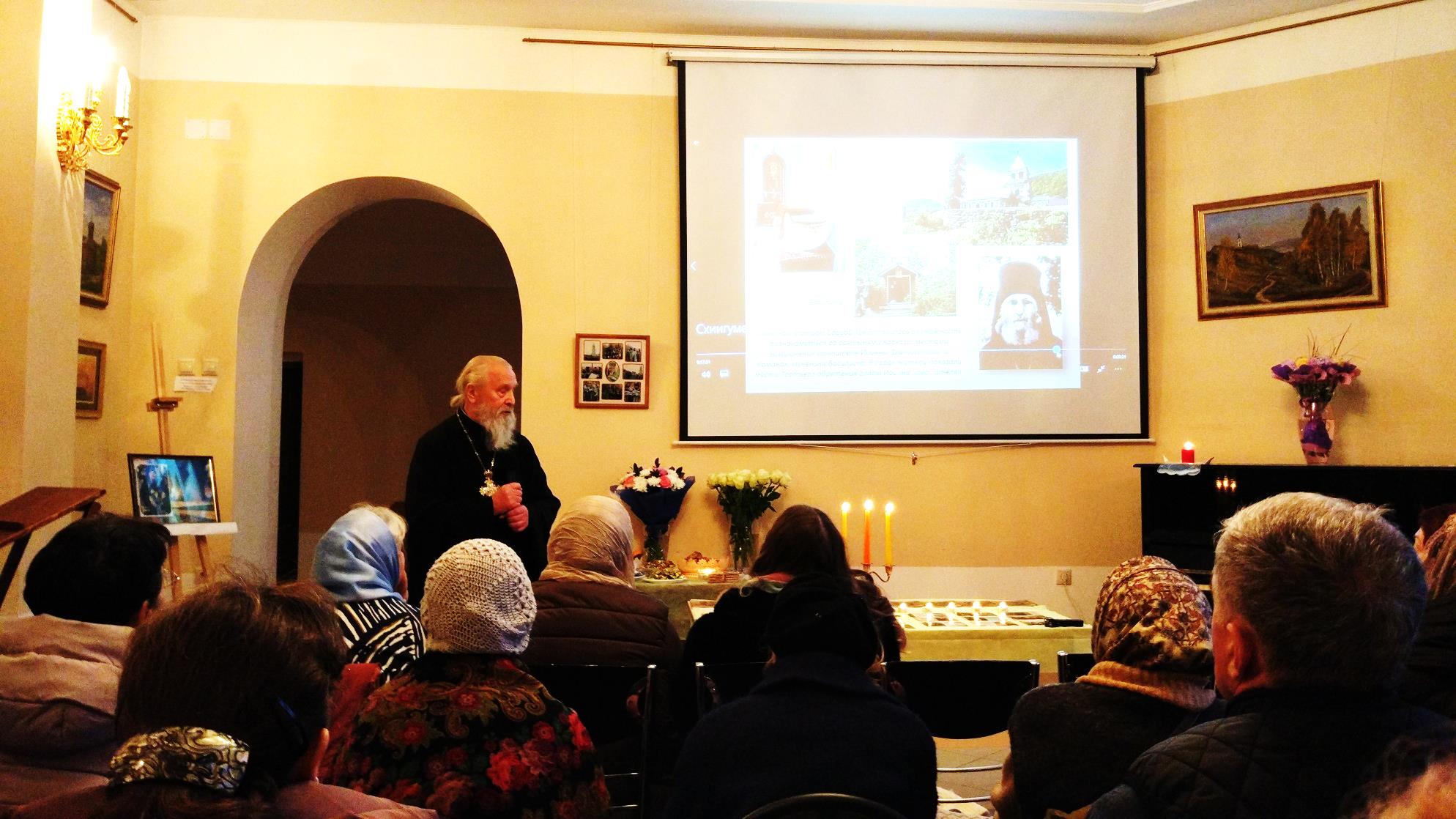 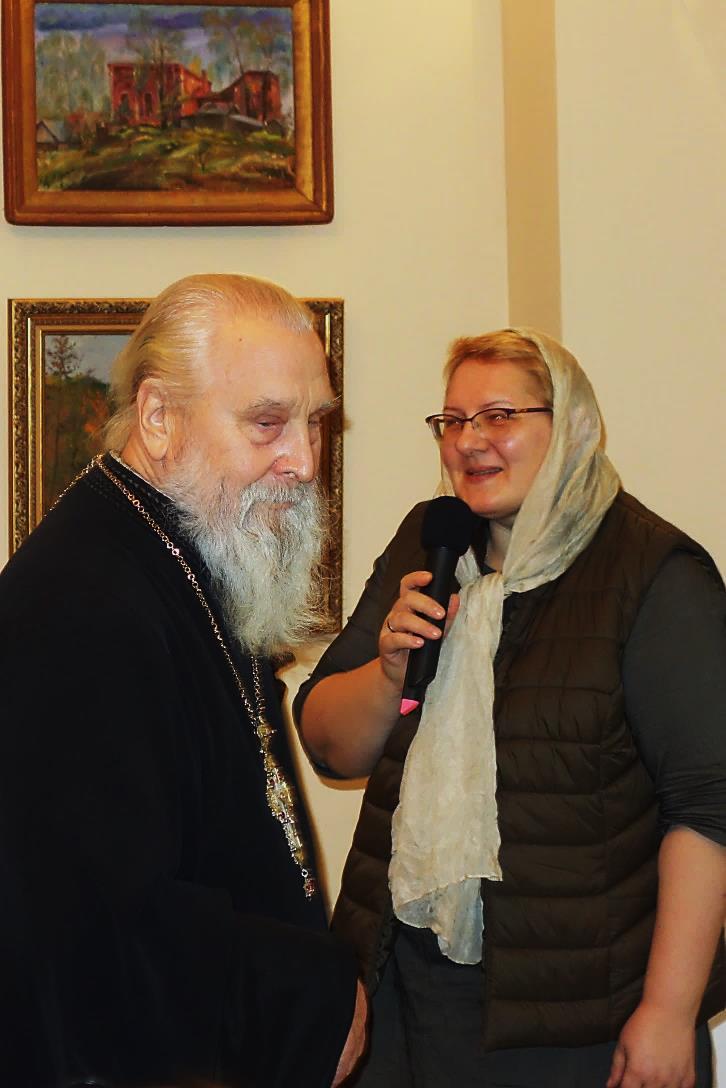 Духовные чада схиигумена Саввы – отец Георгий и  Мария Борисовна, психотерапевт.
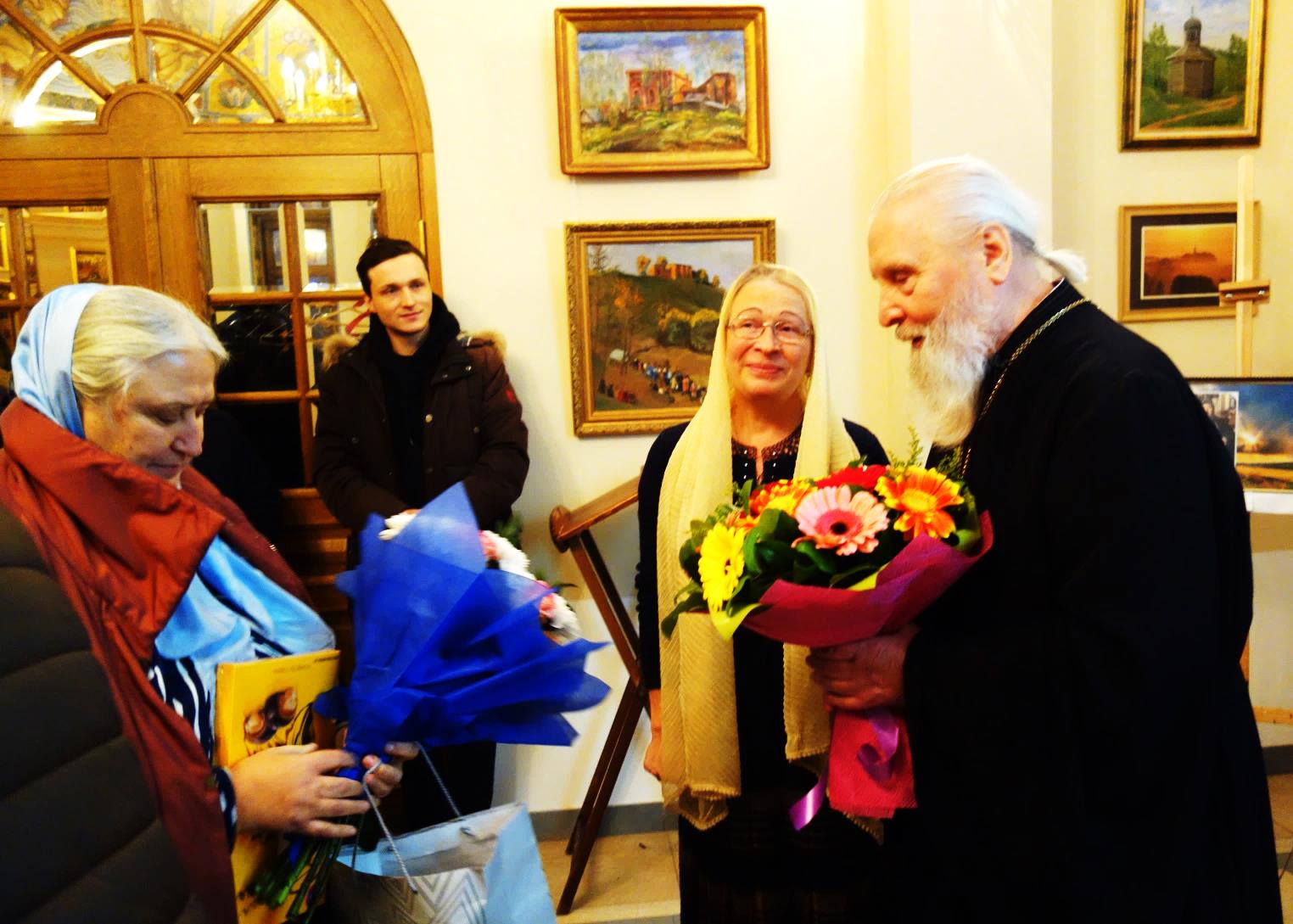 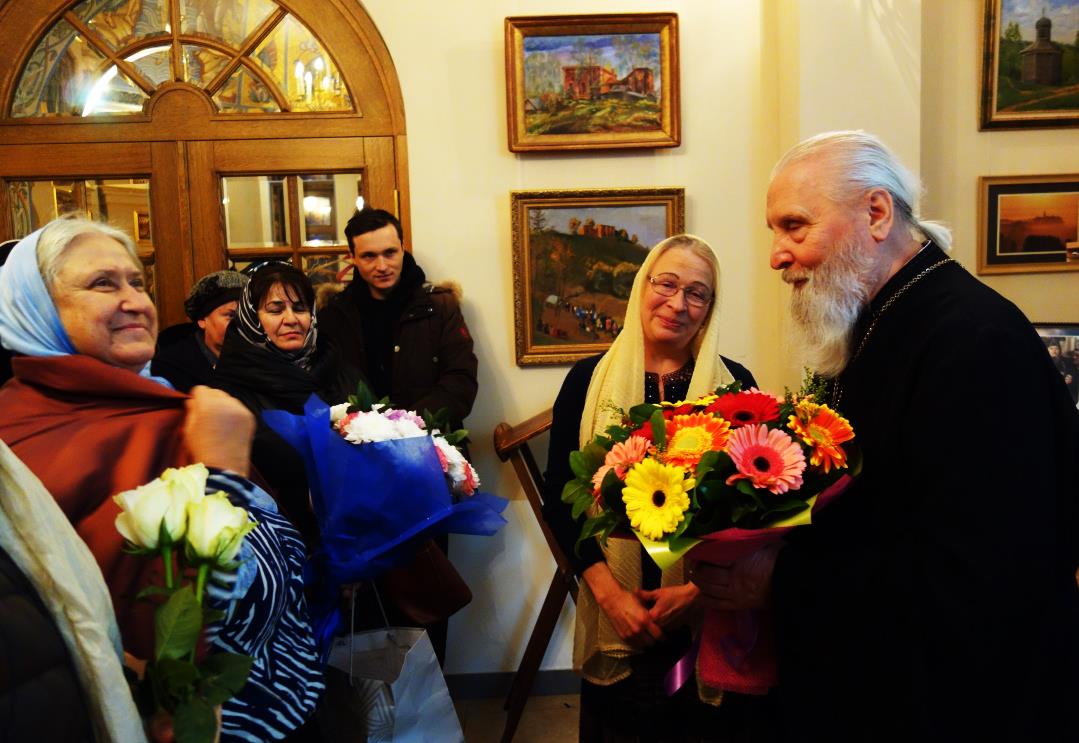 Подарки от батюшки Георгия – книги и цветы!
Дарственная надпись  отца Георгия  к  своей   чудесной  книге    «Псалмы. Читаем вместе»,  которая стала   в 2018 г.   Лауреатом  Открытого конкурса «Просвещение через книгу»
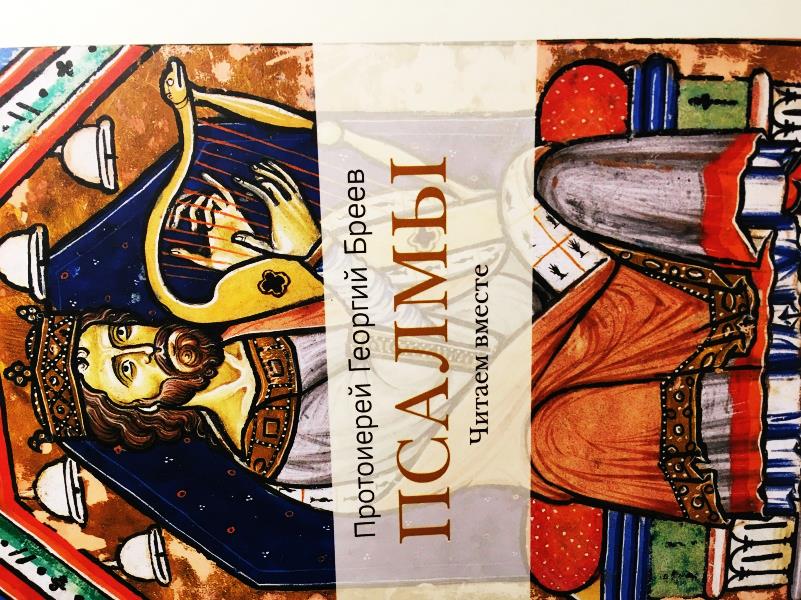 Вечер памяти архимандрита Кирилла Павлова,  осень  2019
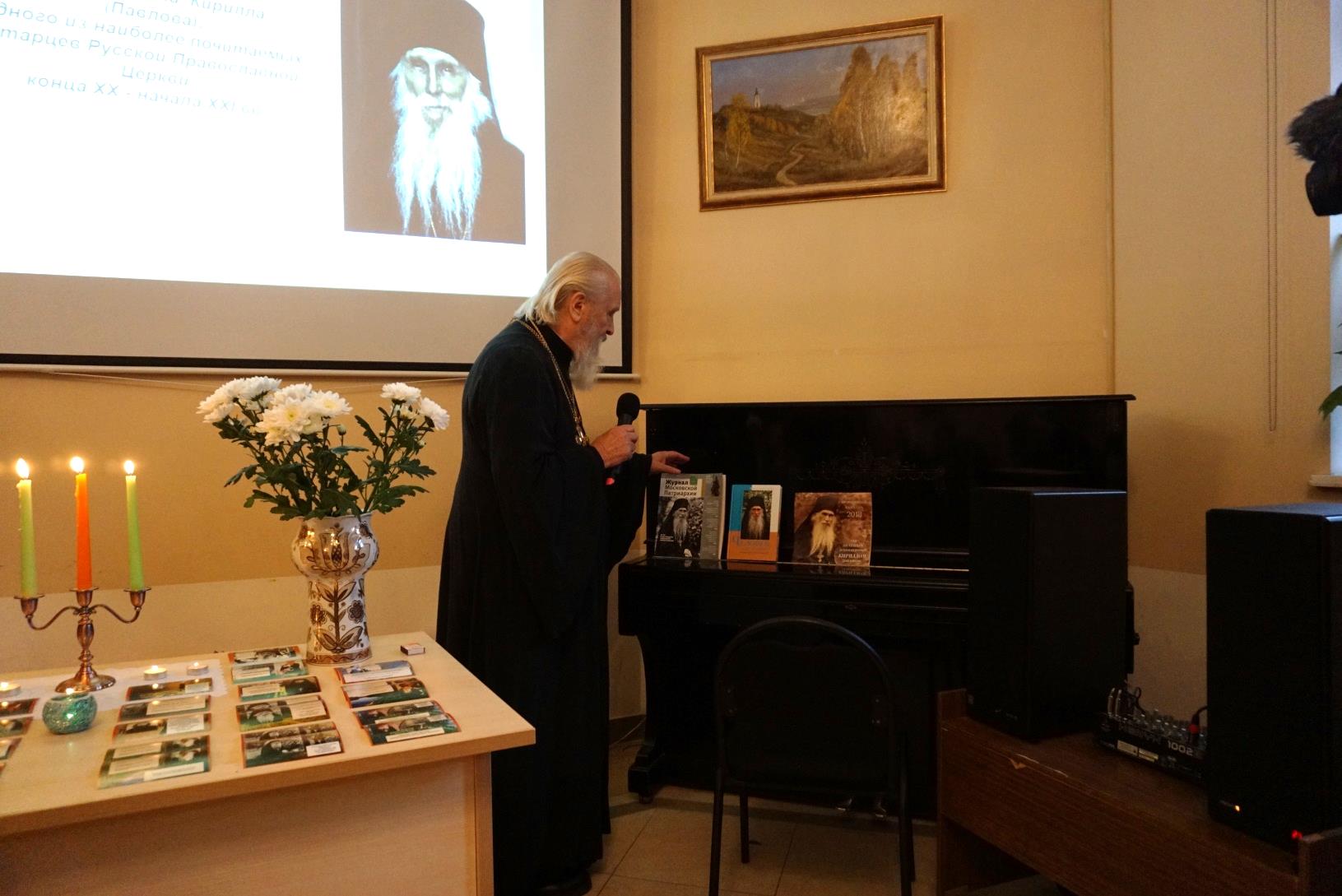 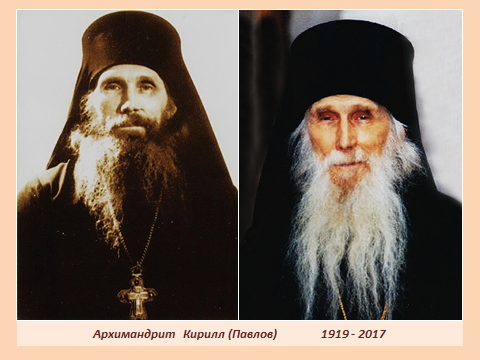 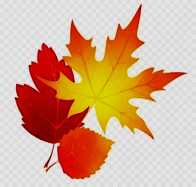 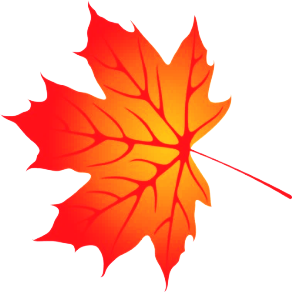 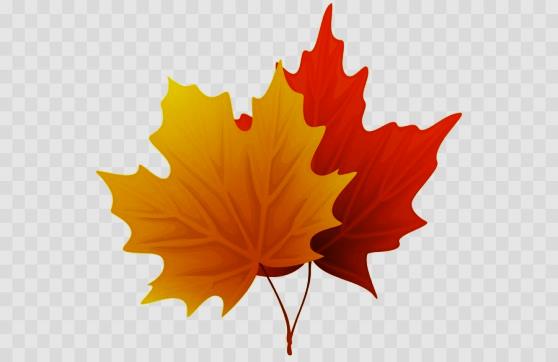 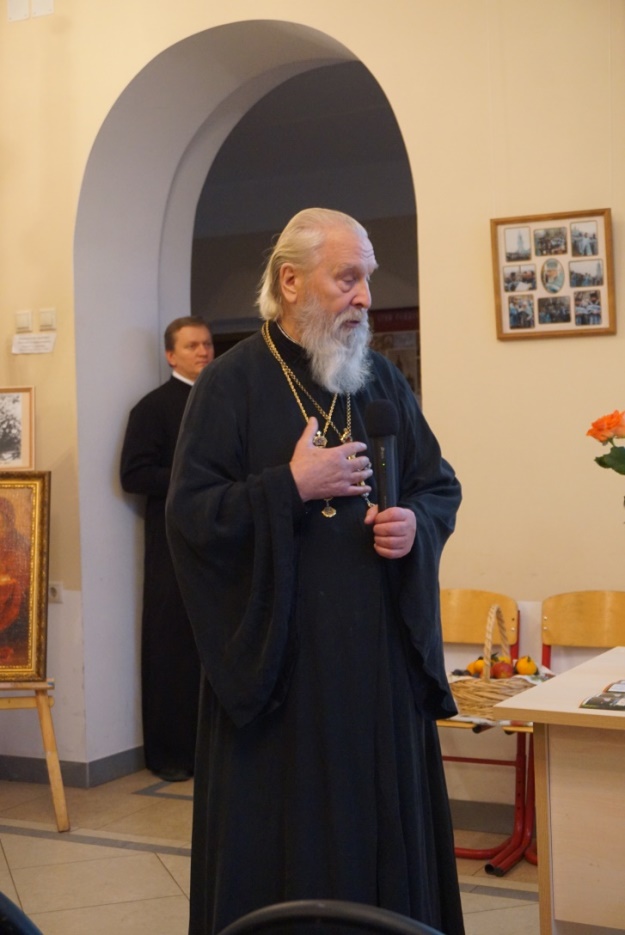 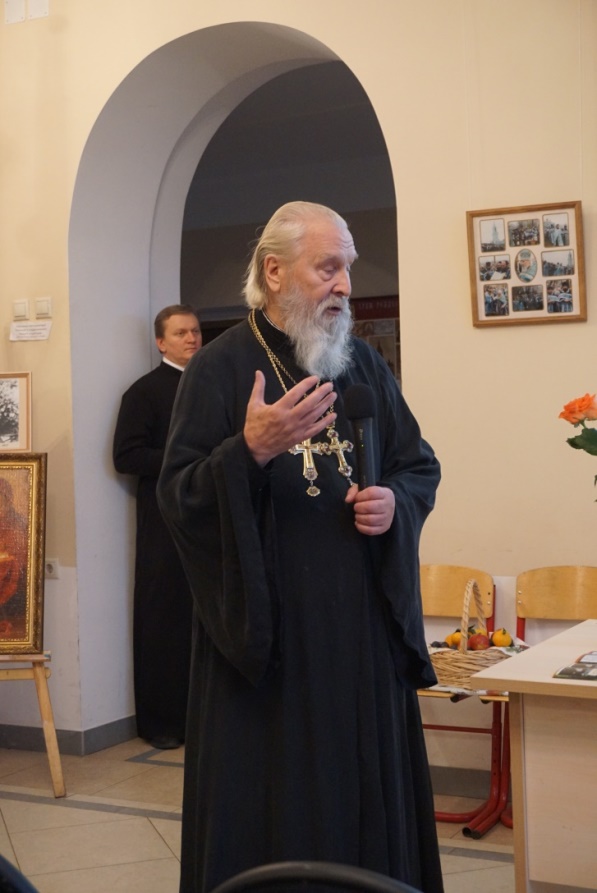 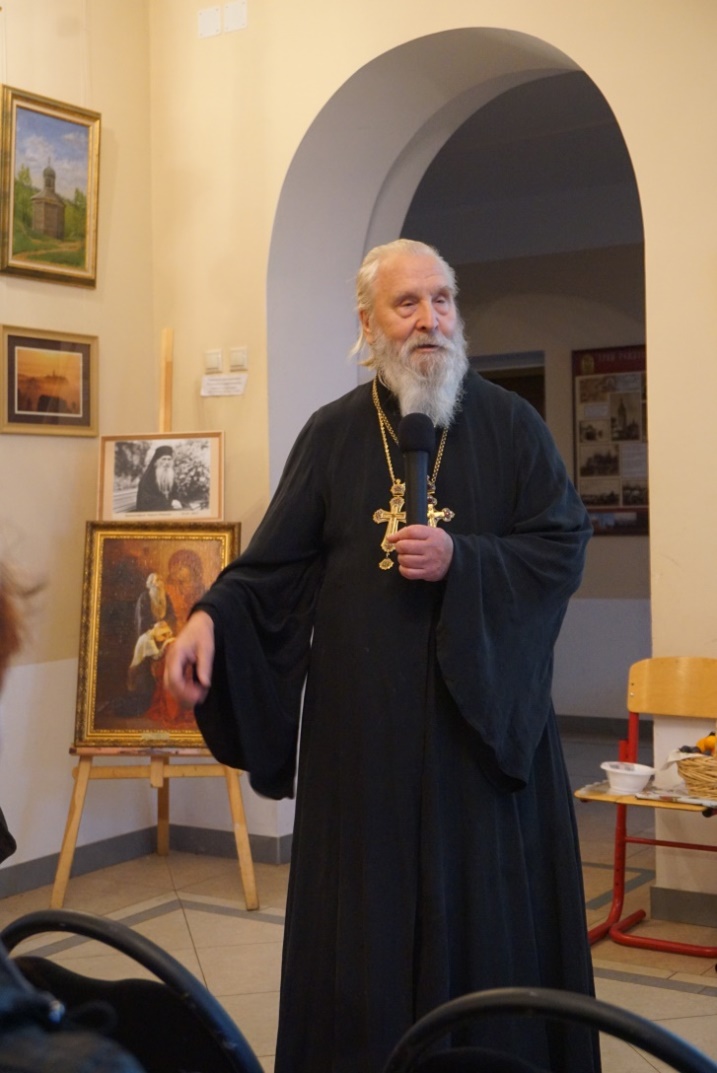 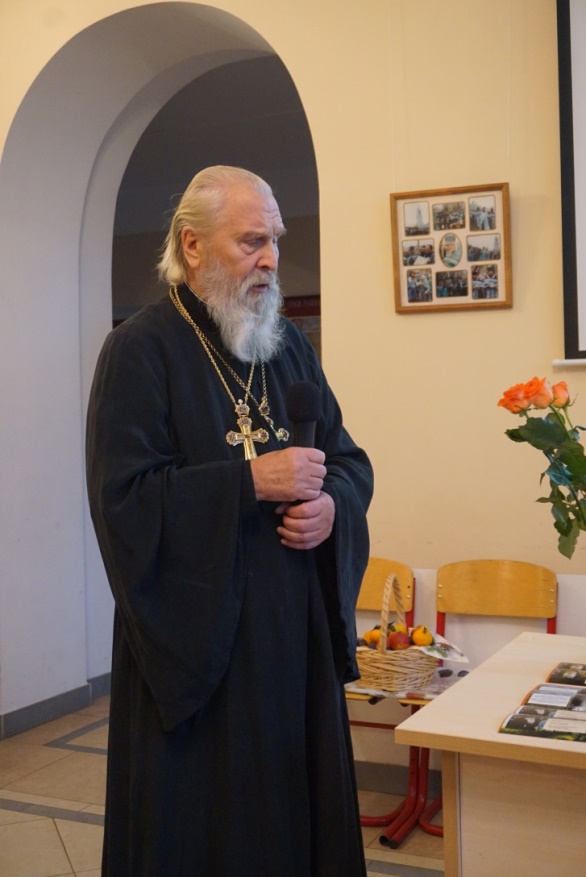 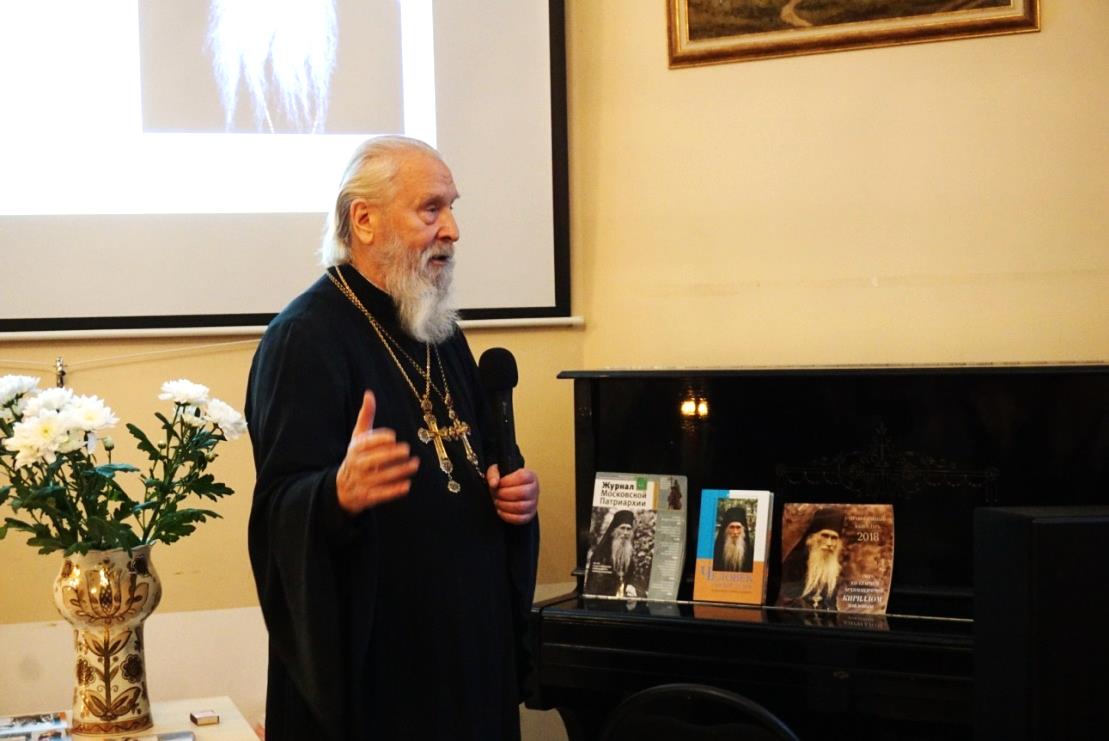 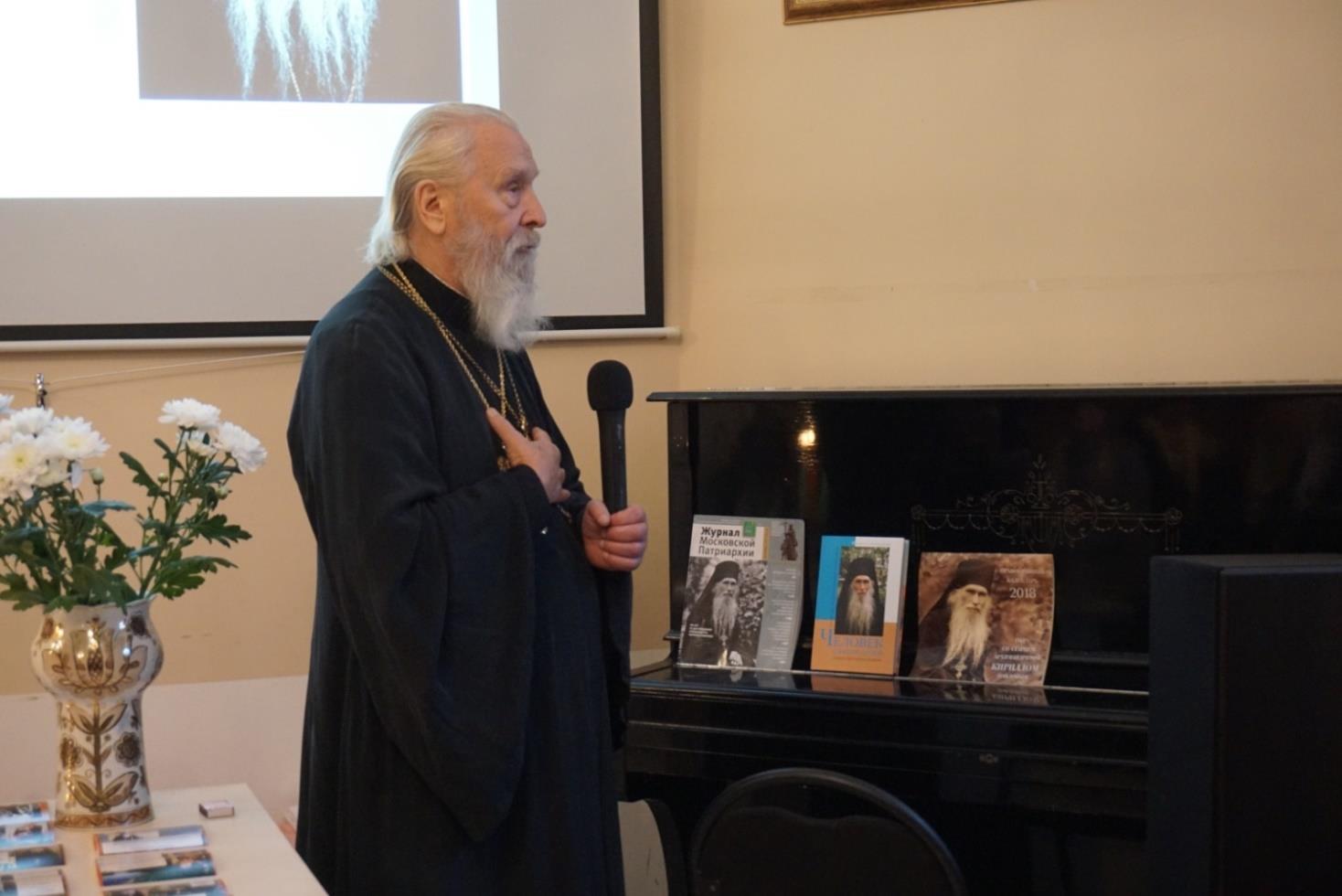 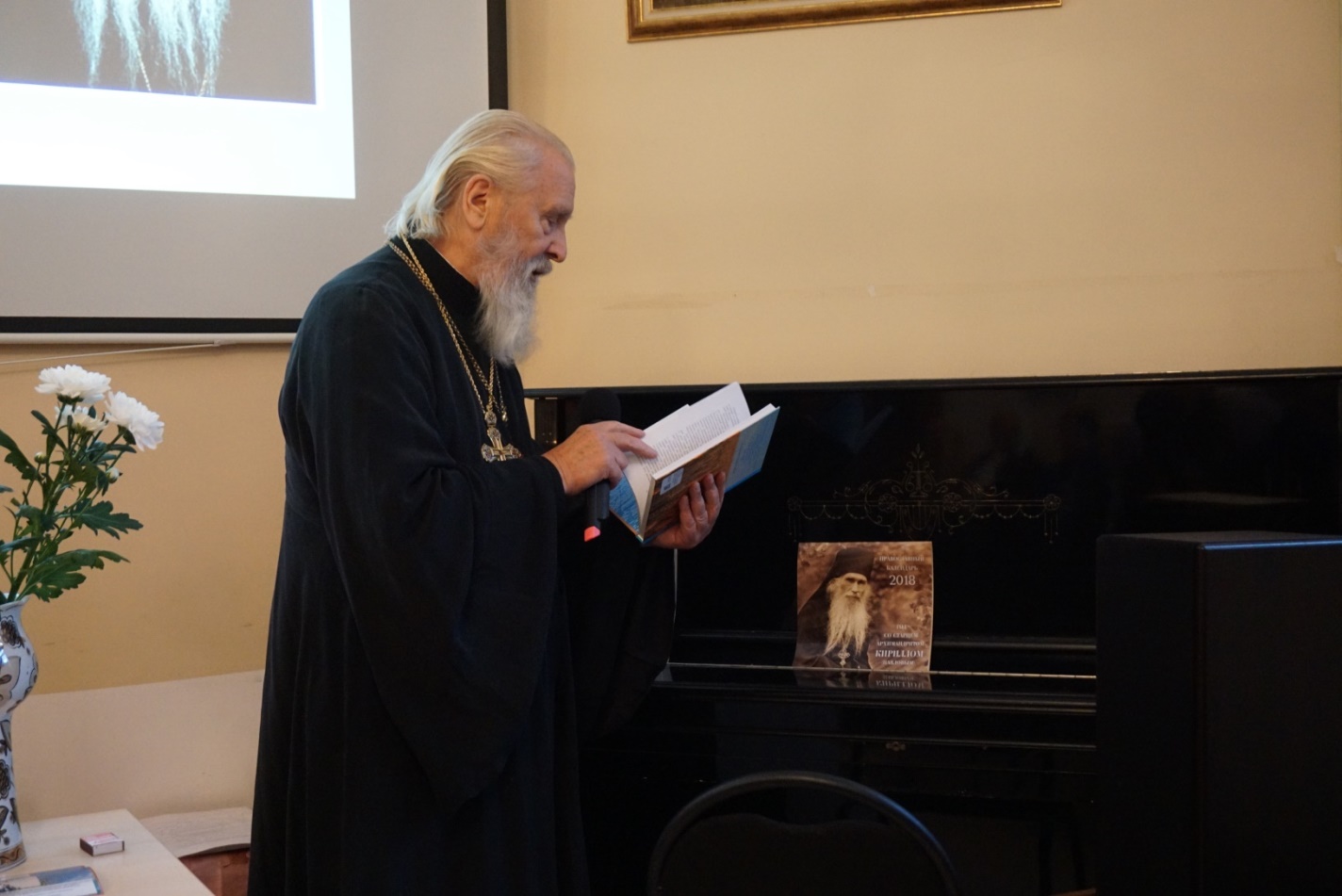 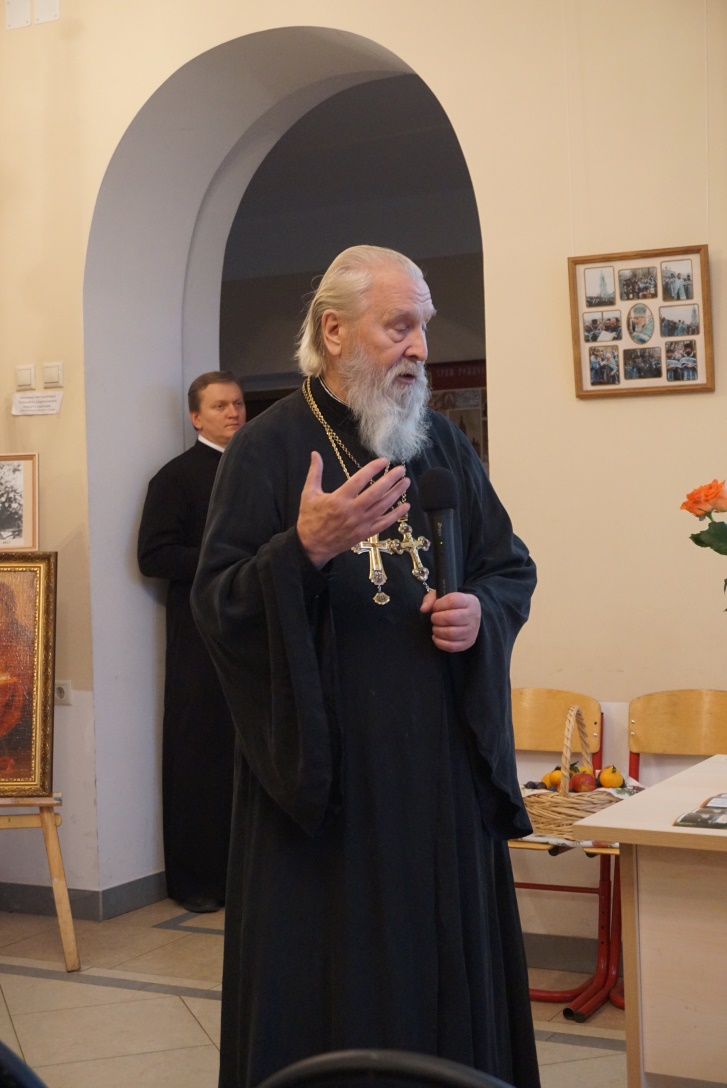 Отец Георгий принес на вечер наперсные кресты, подаренные 
ему  в самом начале его
 священнического служения архимандритом Кириллом.
А  также картину «Исповедь», привезенную из Троице-Сергиевой лавры и подаренную ему, епархиальному  духовнику г.Москвы, еще при жизни отца Кирилла.
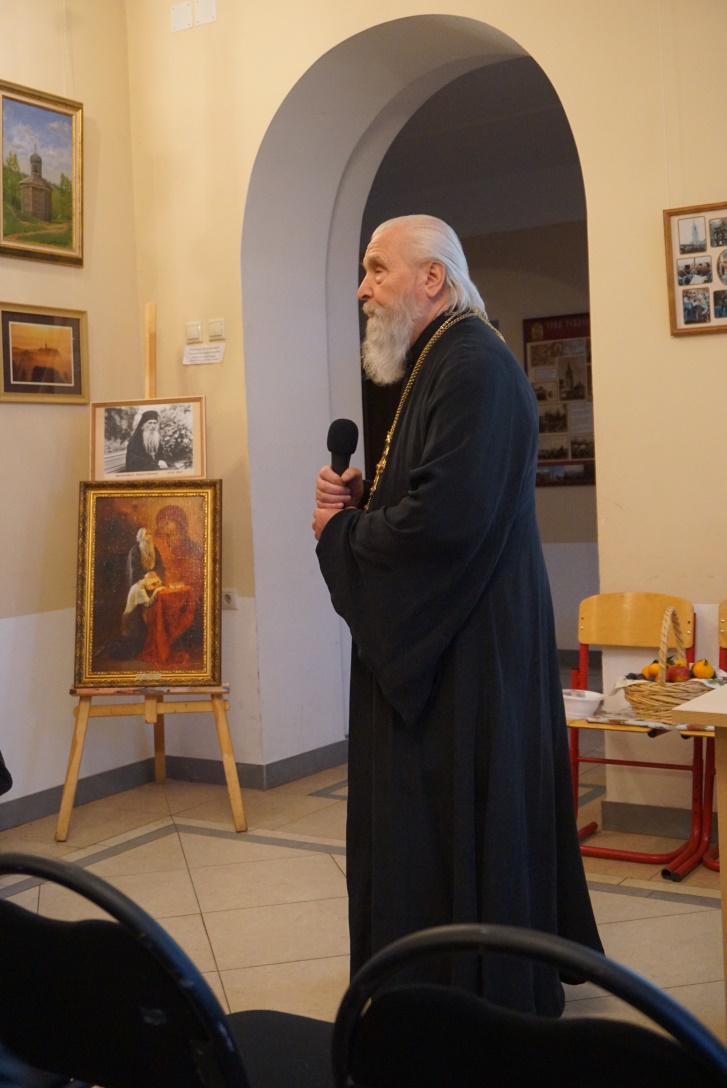 На картине запечатлен характерный момент принятия  исповеди 
архимандритом  
Кириллом.
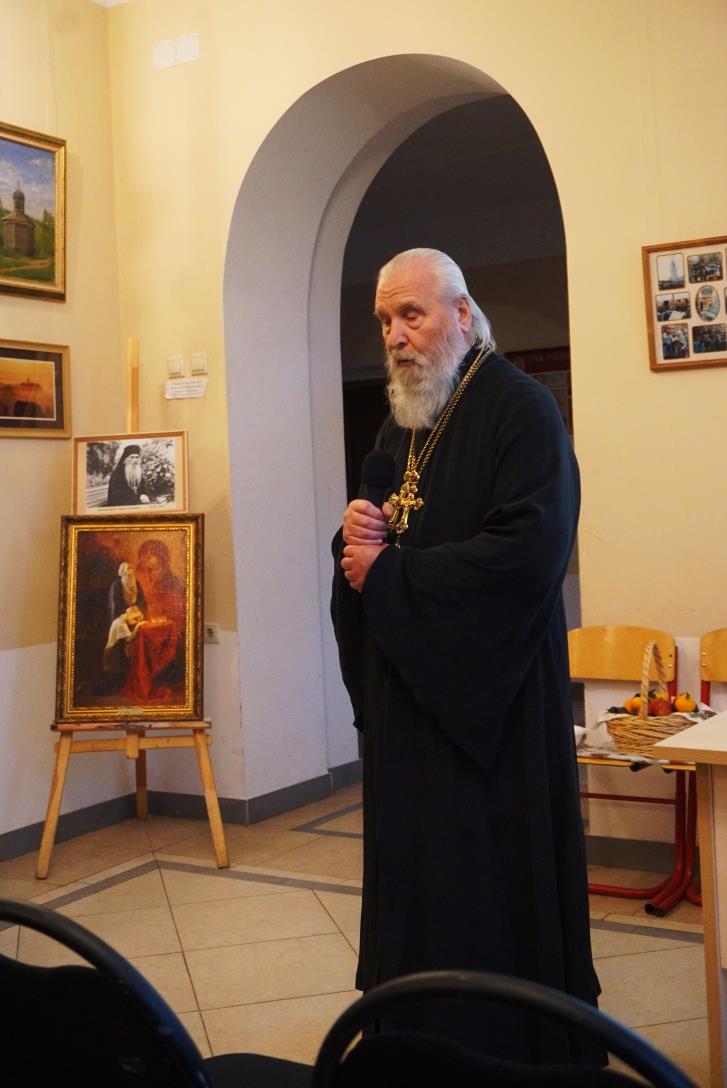 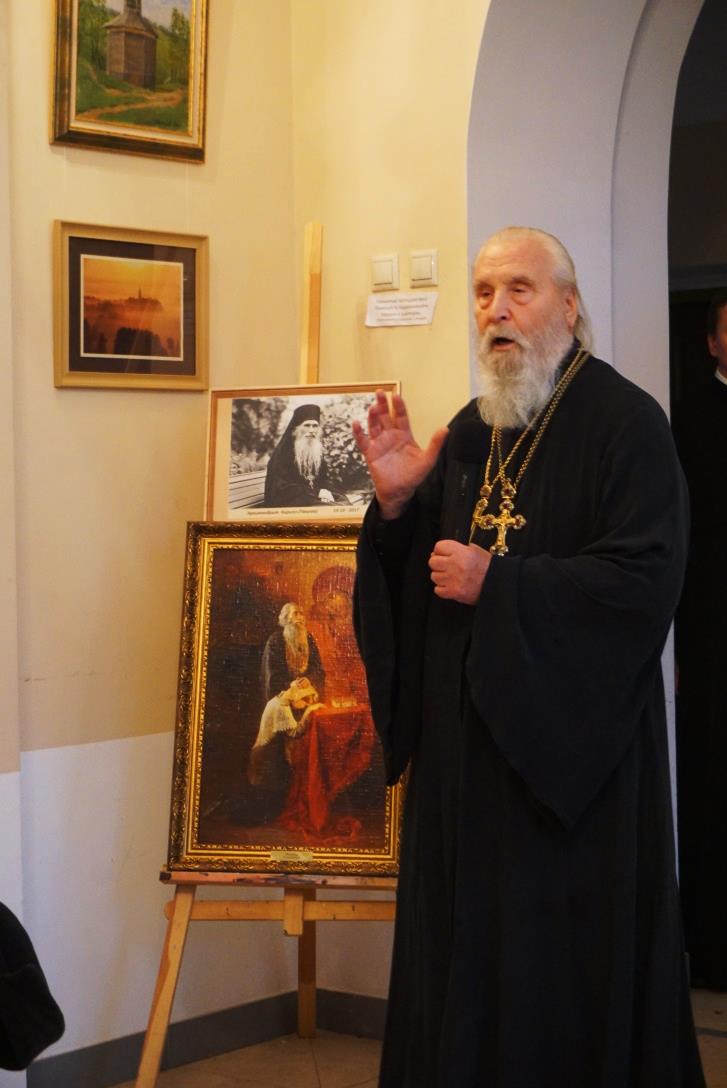 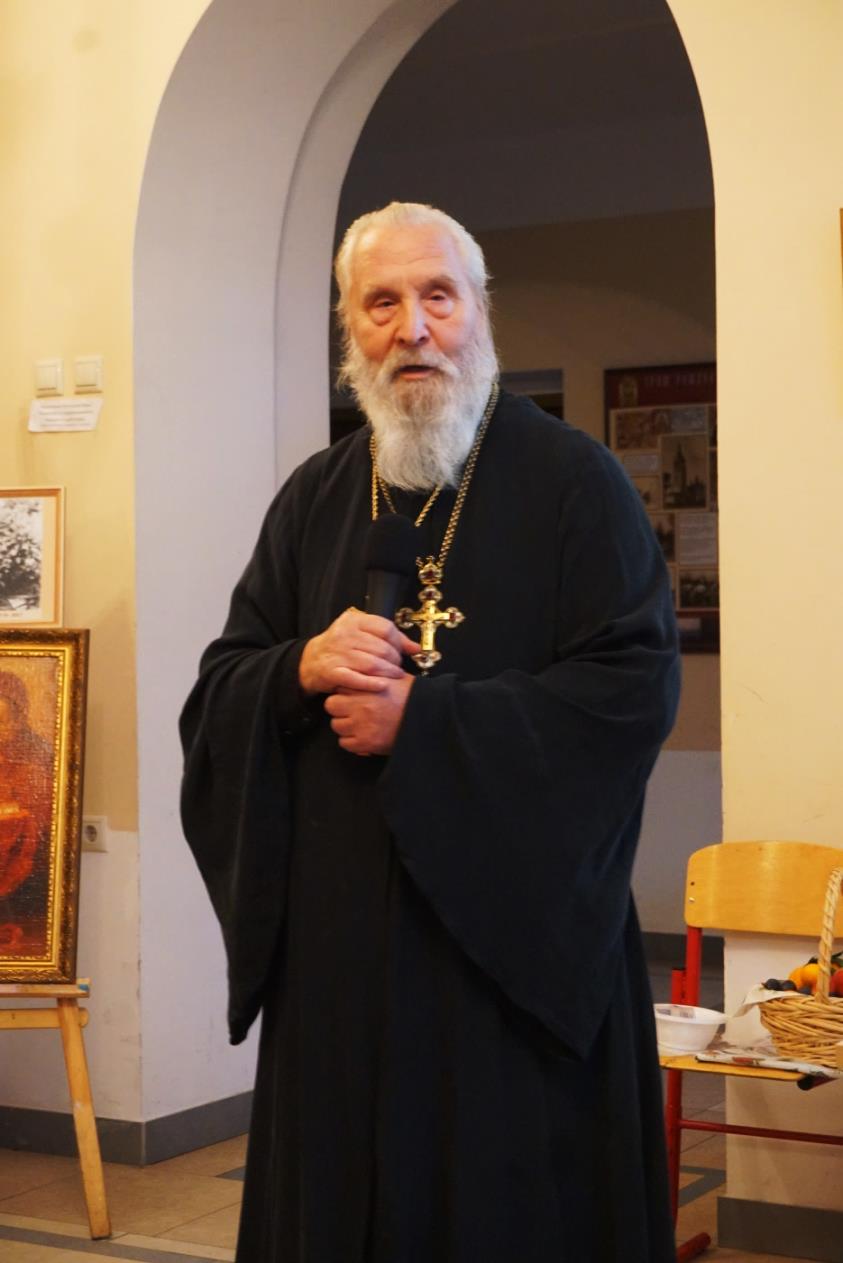 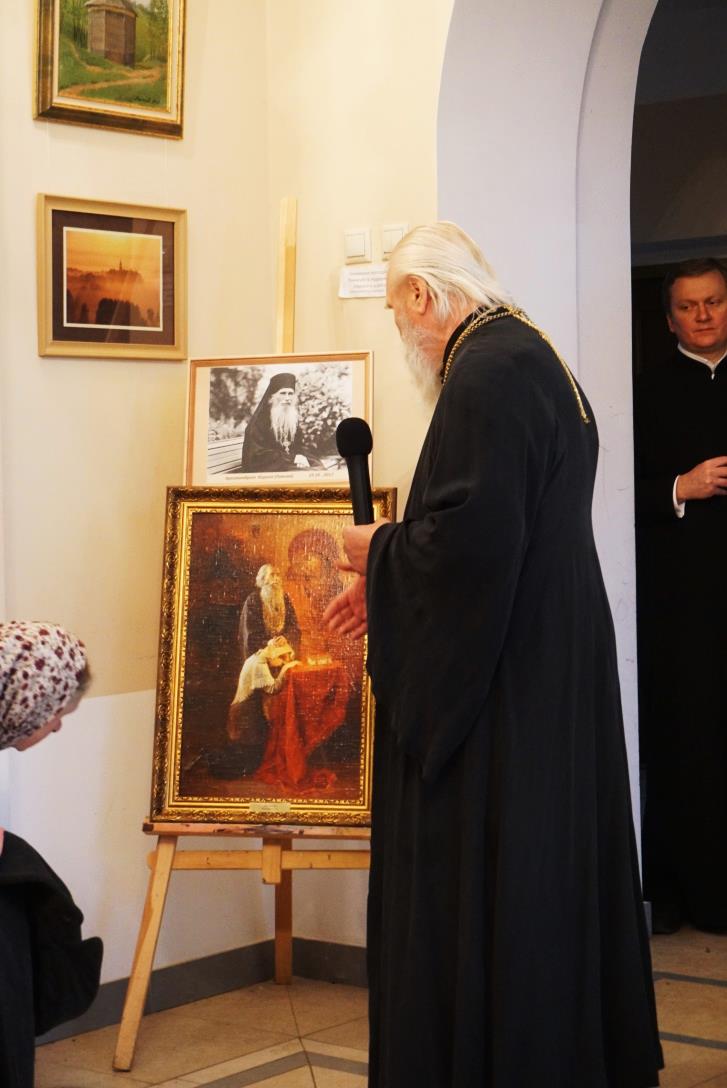 Рассказ отца Георгия   о  своем  духовном отце, архимандрите  Кирилле…
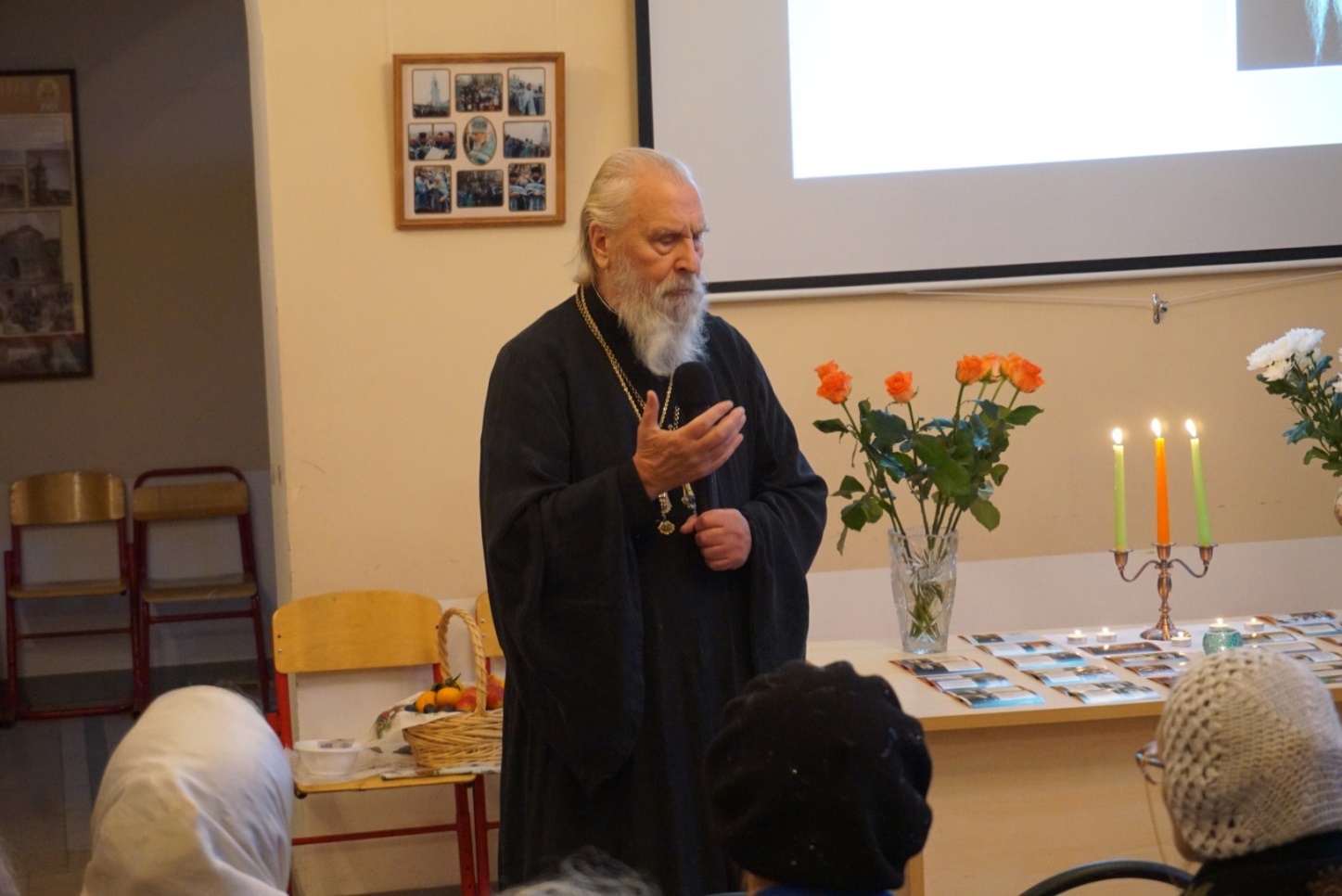 Рассказ батюшки Георгия никого не оставил равнодушным, люди с большим вниманием и трепетом ловили 
каждое его слово.
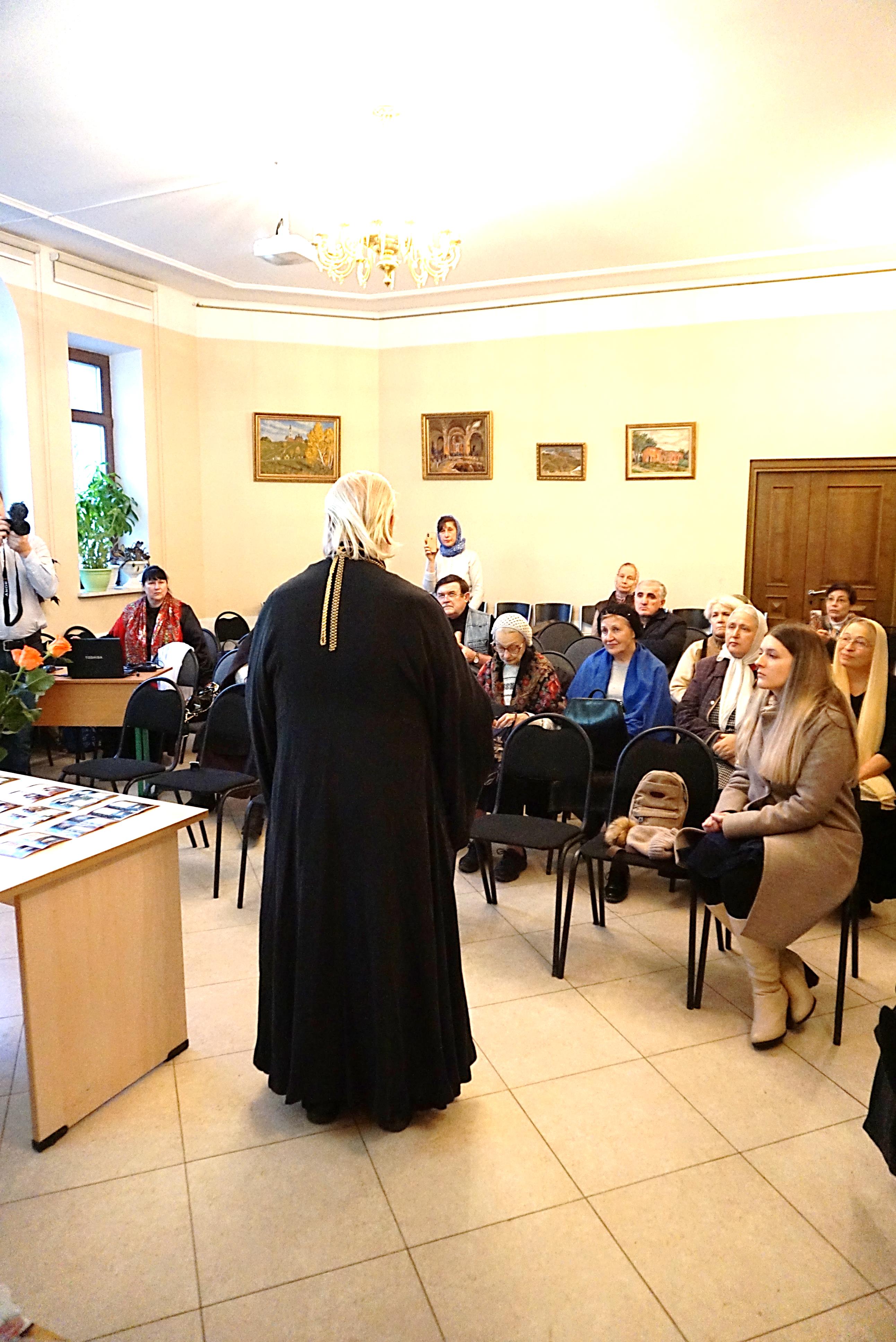 Судя по добрым высказываниям гостей вечера, каждый унес в своем сердце радость и тепло совместного духовного праздника.
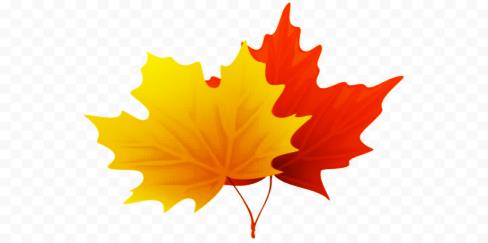 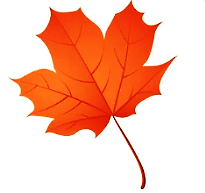 Осень 2019